INVITASJON TILNÆRMILJØMØTE
Vi inviterer til nærmiljømøte i forbindelse med Larvik kommunes 	Grønnstrukturplan hvor en legger opp til en ny lekeplass-strategi.

	Man ønsker å gå bort fra mange små «sandkasse»-lekeplasser, til 	noen større kvartalslekeplasser - som også skal fungere som møteplass i nærmiljøet.
   
Mer fokus på kvalitet framfor kvantitet – samle og styrke.

Området på Torstrand som ønskes vurdert er

FURUMOA

Dere inviteres til å være med på å påvirke eget nærmiljø.
Dere kjenner eget nærmiljøområde best, og vet hva som skal til for at dere vil bruke området.

Vi møtes på Furumoa torsdag 11. mai kl. 18.30
til en liten befaring først
så forflytter vi oss til Grendehuset etterpå
(ved dårlig vær møter vi direkte på Grendehuset)

VI TRENGER DERE ALLE, OG HÅPER PÅ Å SE DEG!!!


Enkel servering
Arrangementet er et samarbeid mellom Torstrand Vel 
og Larvik Kommune
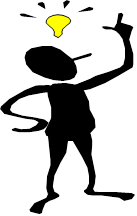